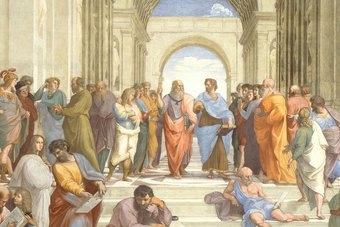 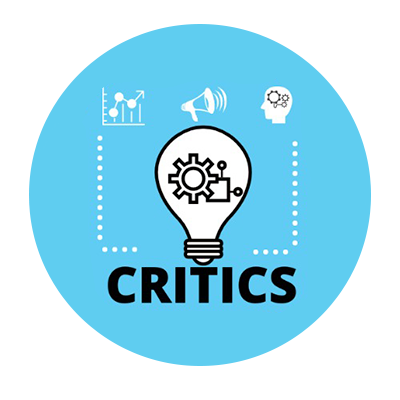 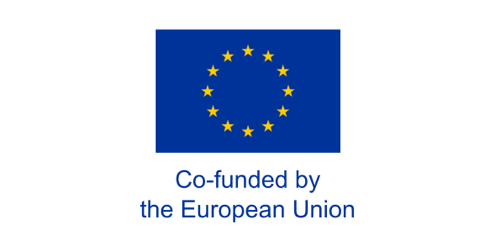 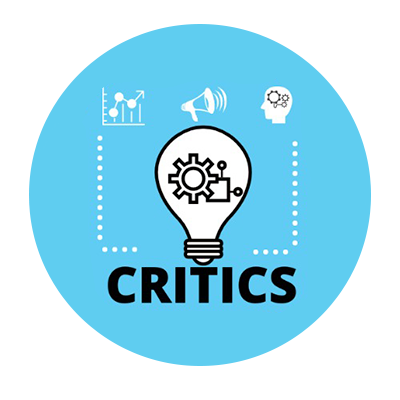 Debate/Pensamento Crítico
1º Método:

 Conteúdo:
Atividade "Pensa-Partilha-Reflete"
Definição de pensamento crítico
Falácias do pensamento crítico
Os alunos lêem e analisam
Estudo de perceção dos alunos
Questões de entrevista aos alunos
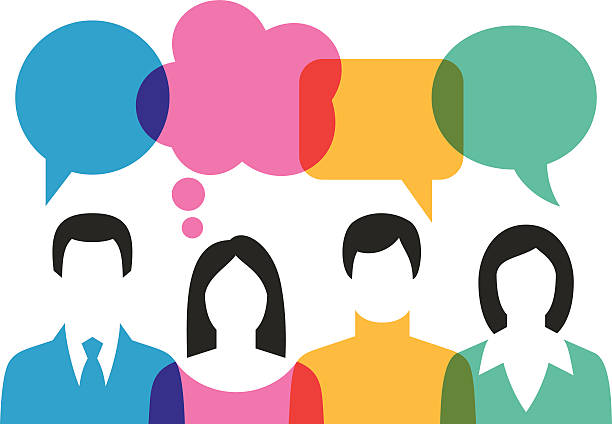 Obrigado